Maquinas para aplicar fertilizantes químicos y abonos orgánicos
TIPOS DE FERTILIZADORAS PARA QUÍMICOS
Maquinas que aplican en cobertura total (sobre la superficie de suelo), para fertilizantes sólidos granulados y polvos. Algunas de éstas se las adapta para aplicación en banda. Pueden suministrar antes, durante y después de la siembra.
Maquinas que aplican en banda, algunas se fabrican combinada con las sembradoras, formado una unidad (sobre la superficie del suelo, e incorporado al mismo), para fertilizantes sólidos (granulados, polvo) y líquidos. Se pueden usar durante y después de la siembra.
Incorporado al suelo (en la misma línea de siembra, al costado de la línea de siembra y por debajo de la línea de siembra), para fertilizantes granulados sólidos y gaseosos. Se pueden usar durante y después de la siembra.
TIPOS DE MAQUINAS ABONERAS
Maquinas tipo acoplados tova, con acarreador y distribuidor en cobertura total de abonos orgánicos sólidos. Se usan antes de la siembra.
Maquinas tipo acoplados tanques, con distribuidores en banda, para estiércol líquidos. También se las llama maquinas estercoleras. Se usan para durante o después de la siembra.
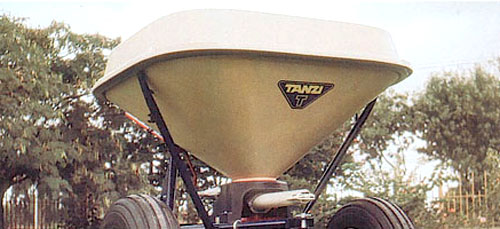 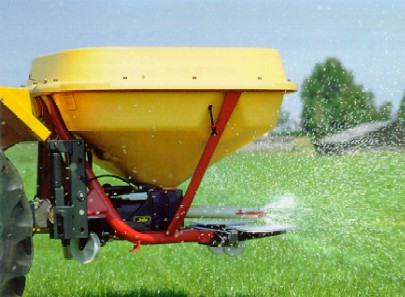 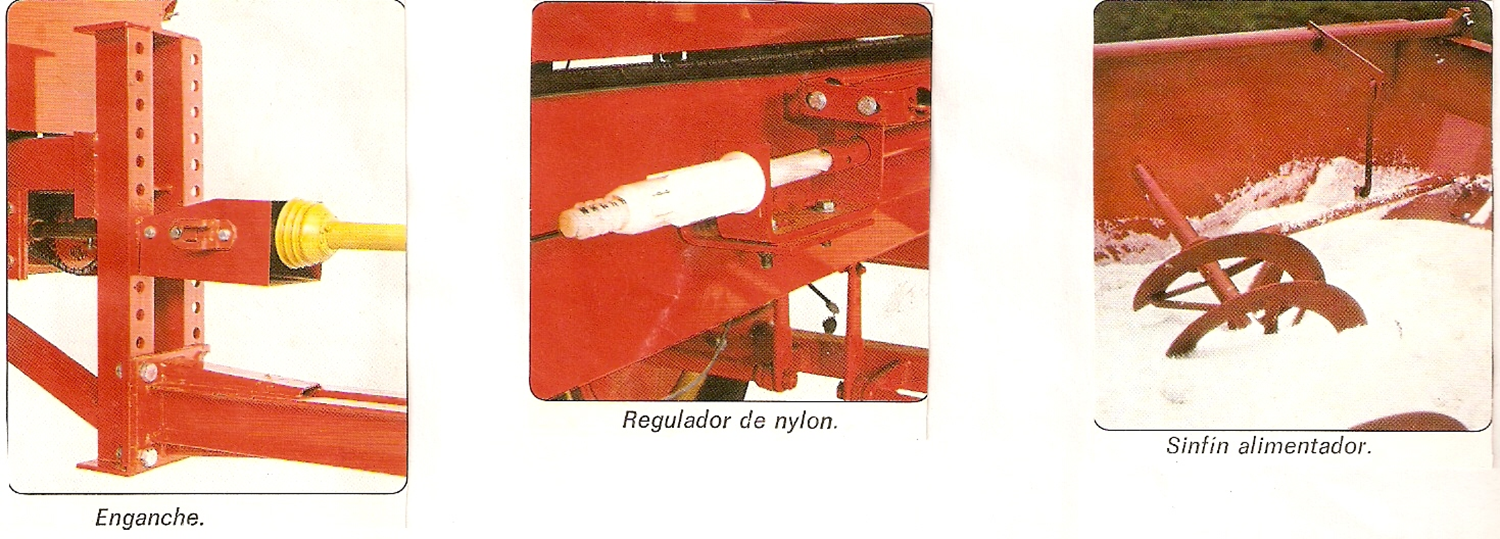 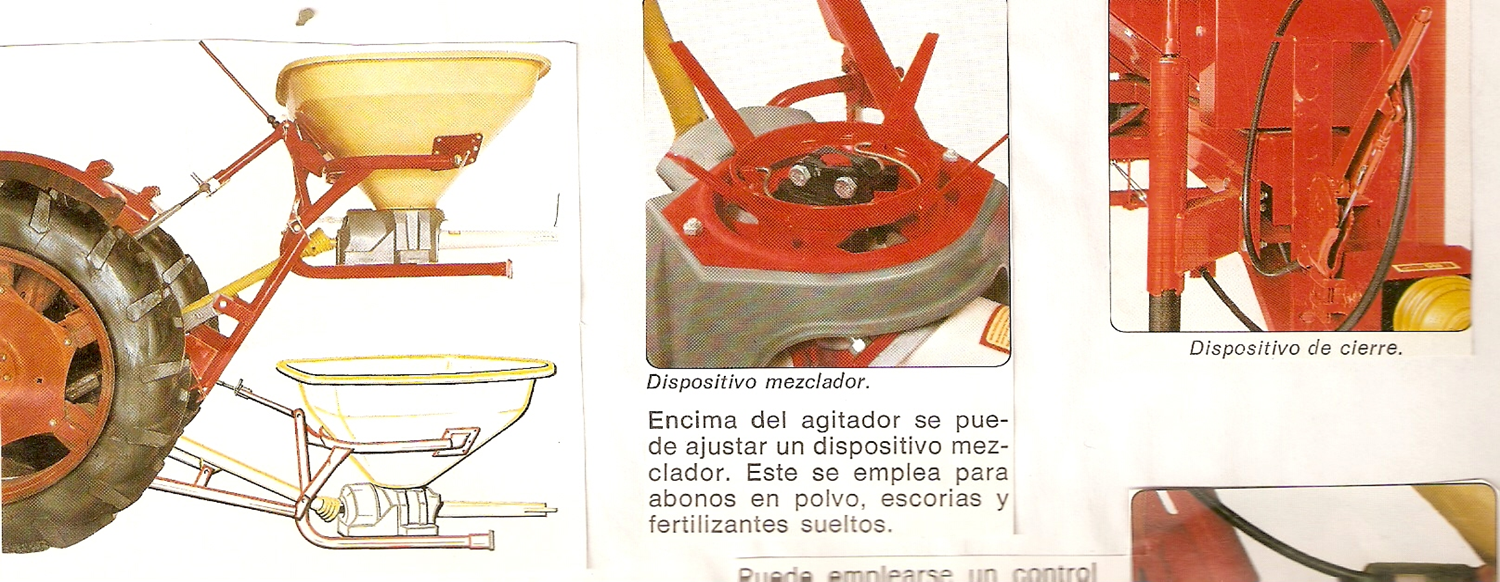 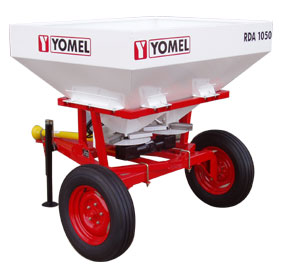 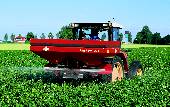 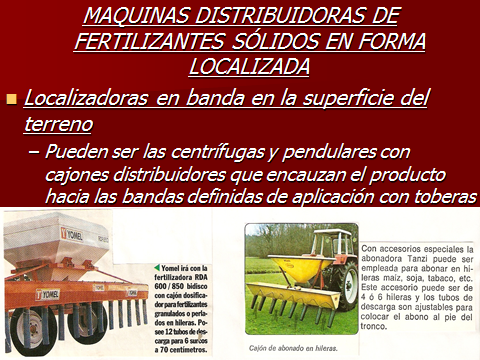 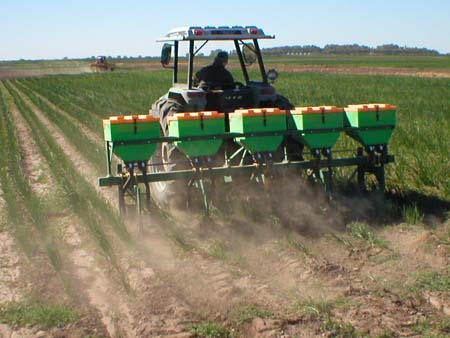 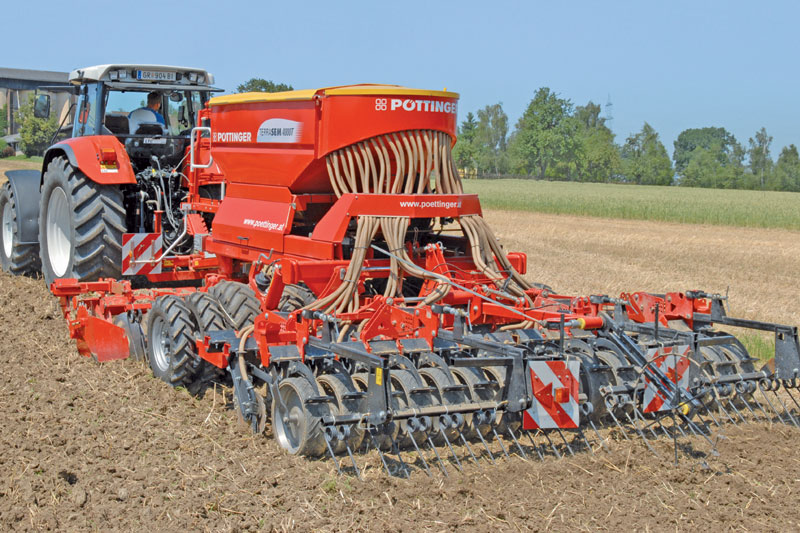 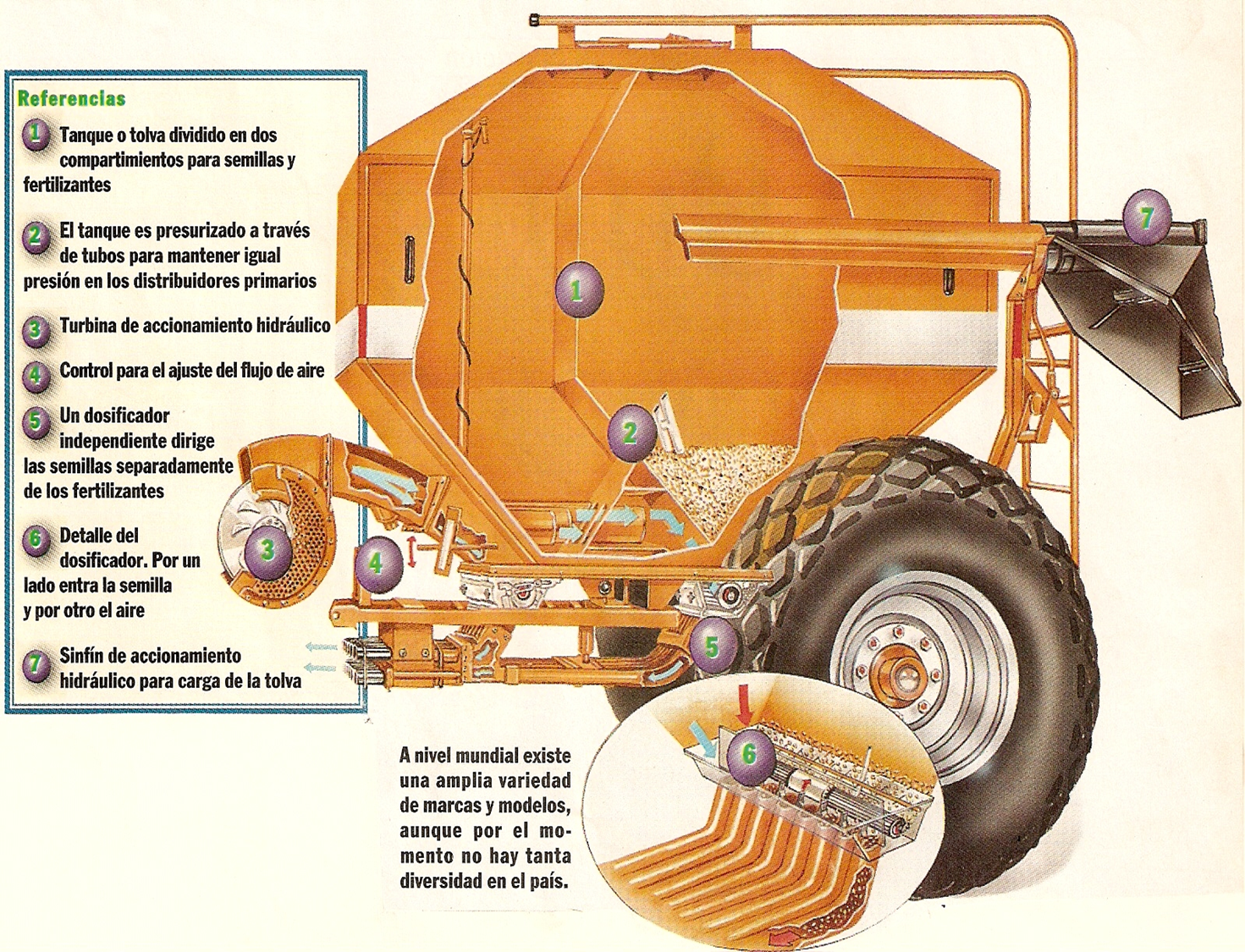 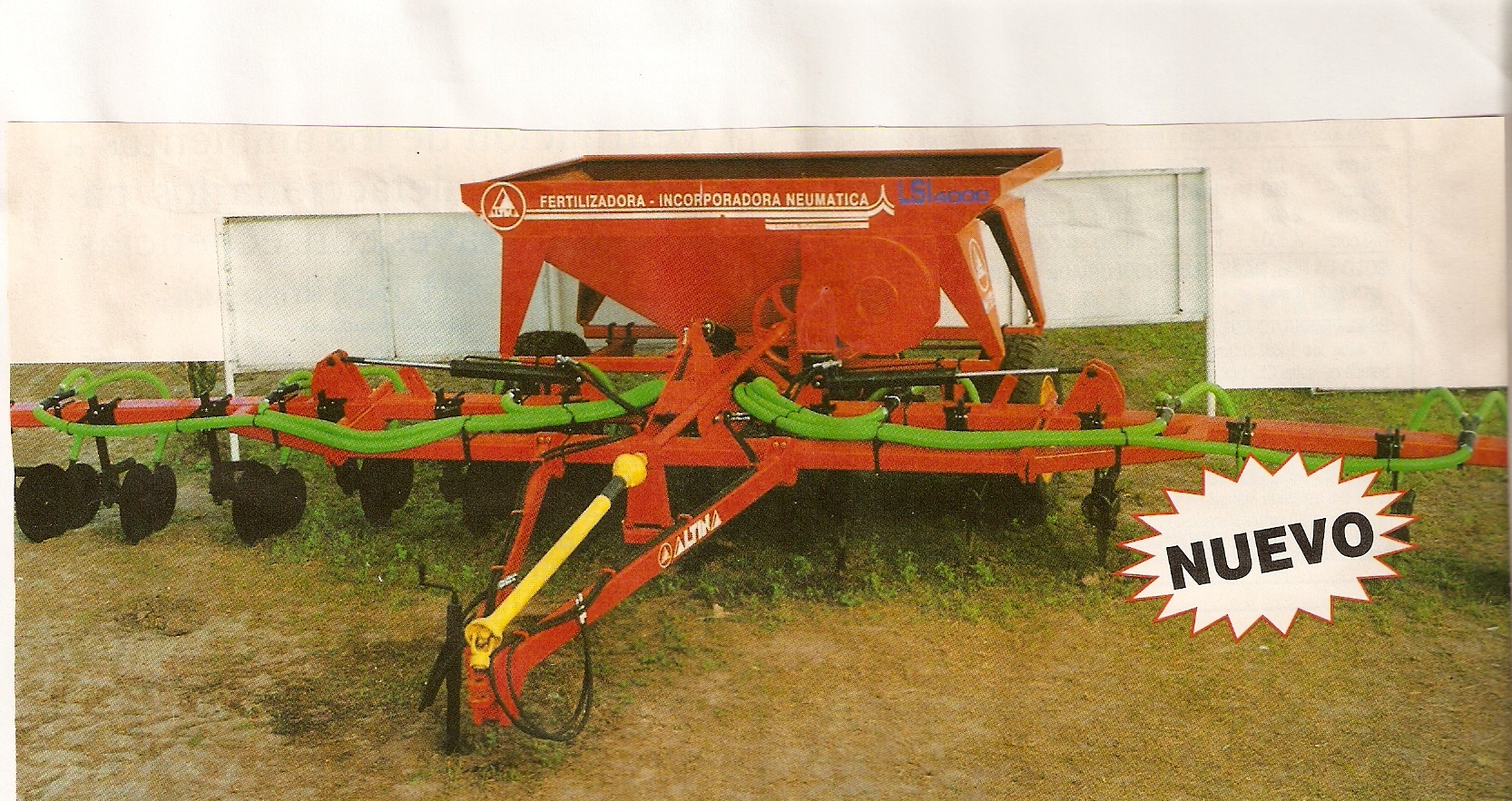 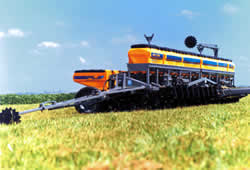 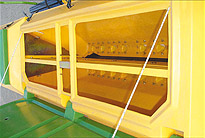 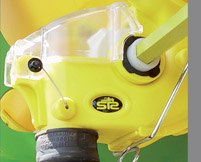 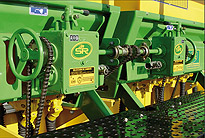 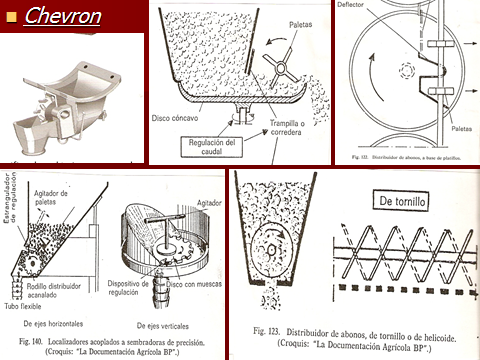 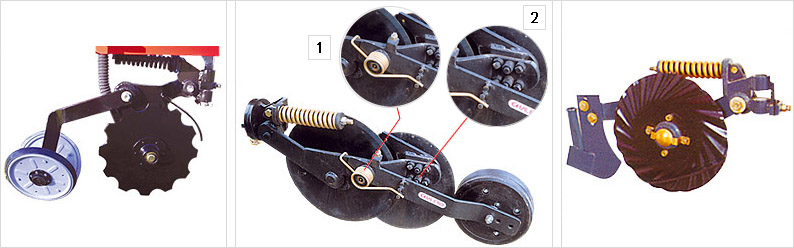 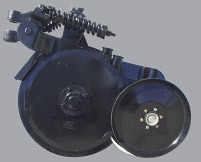 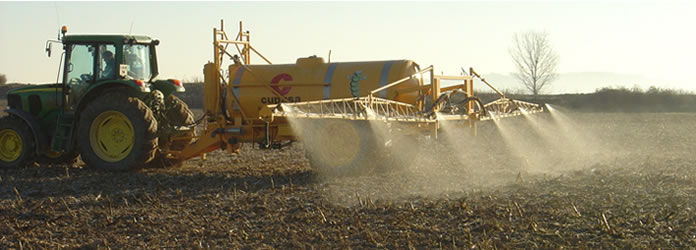 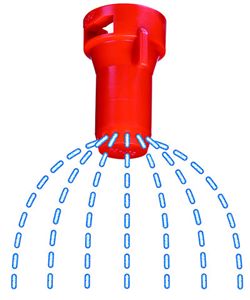 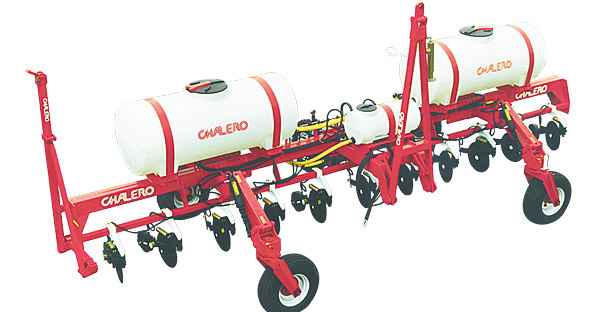 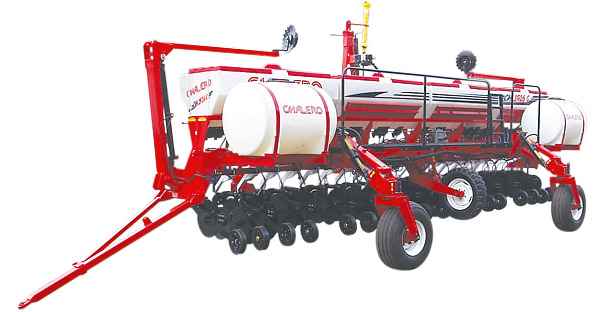 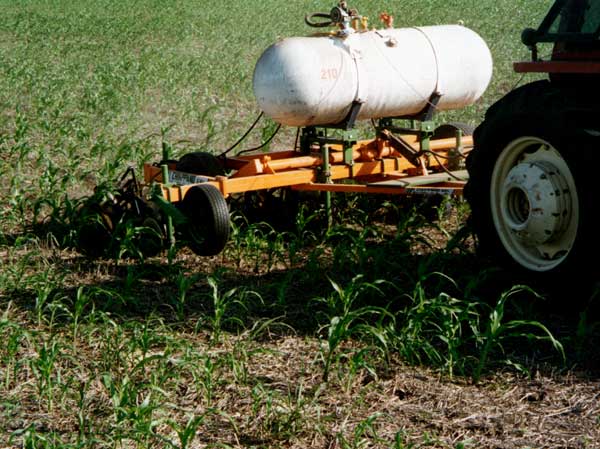 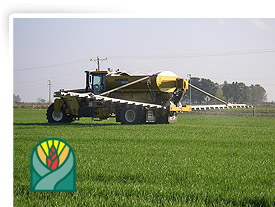 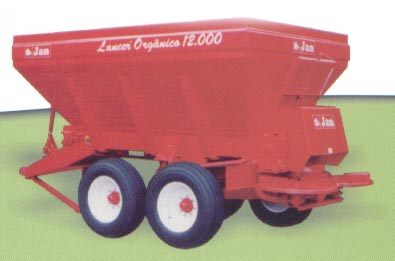 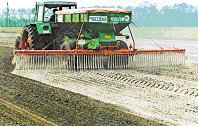 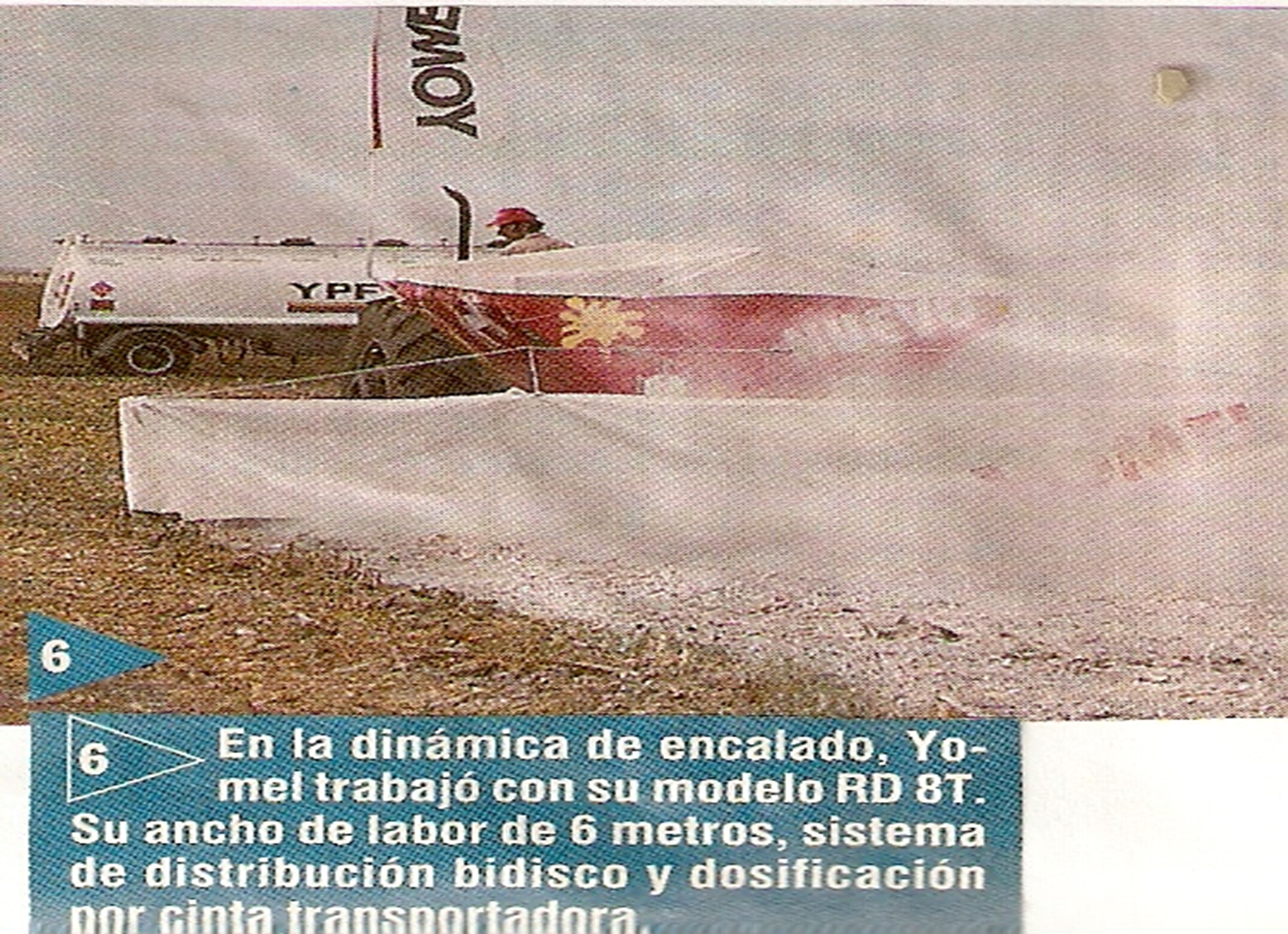 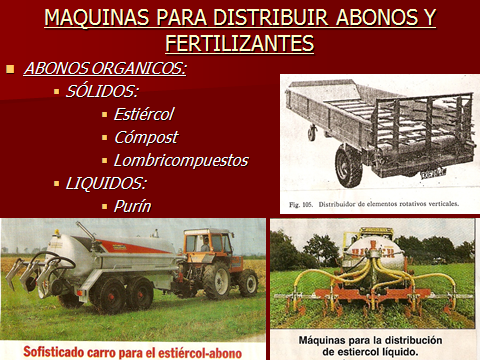 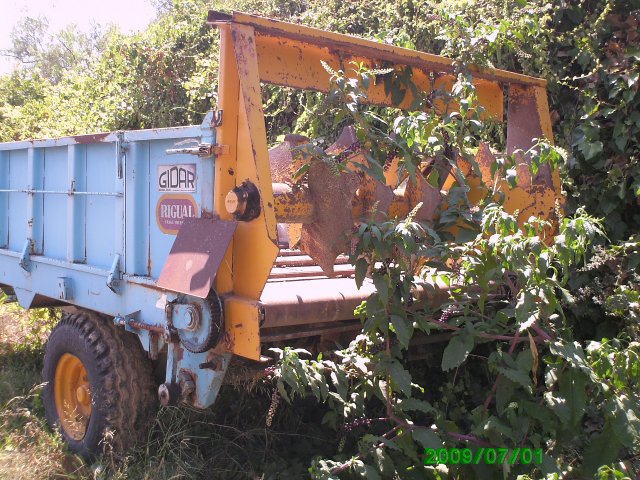 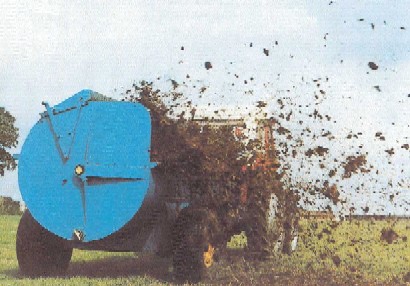 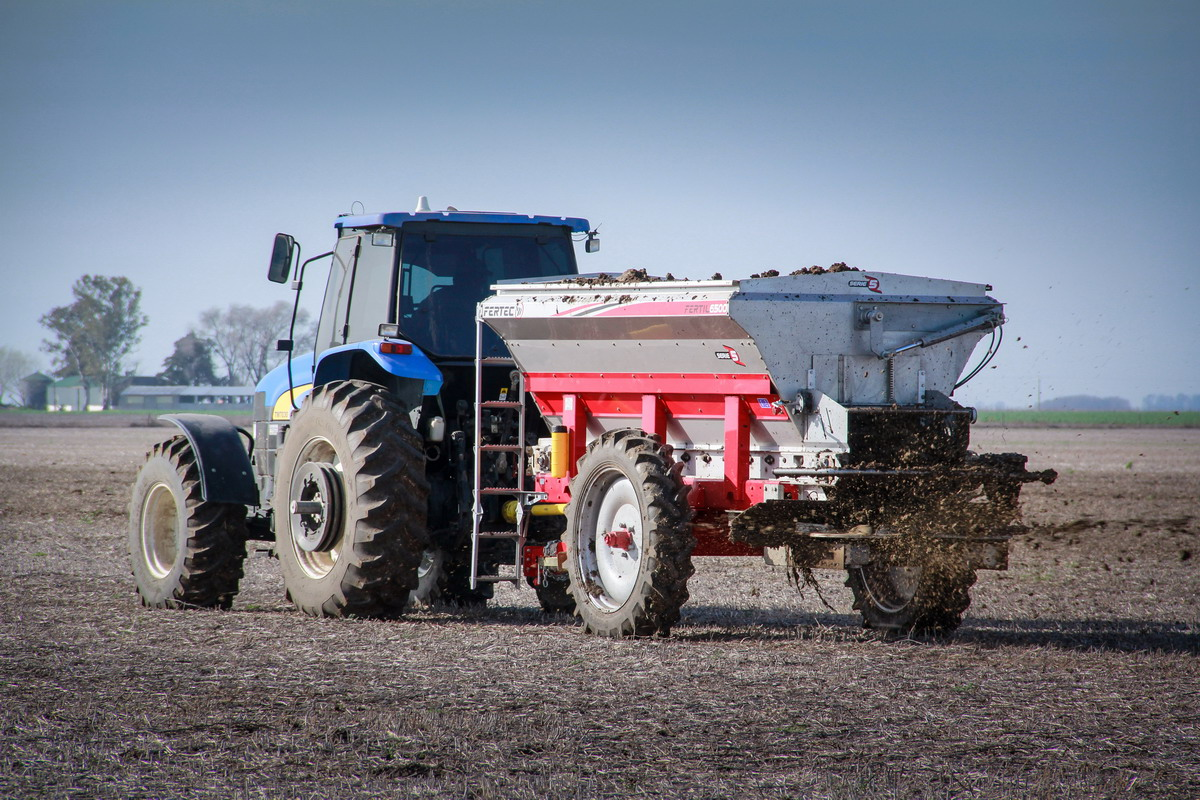